NJEMAČKA NACIONALNA MANJINA U HRVATSKOJ
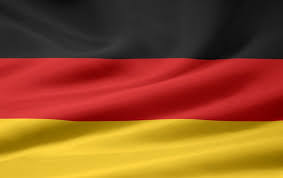 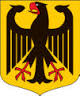 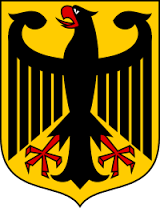 -jedna od 22 priznate nacionalne manjine Hrvatske
-u Hrvatskoj živi 2.965 Nijemaca od čega najviše u 
Osječko-baranjskoj županiji
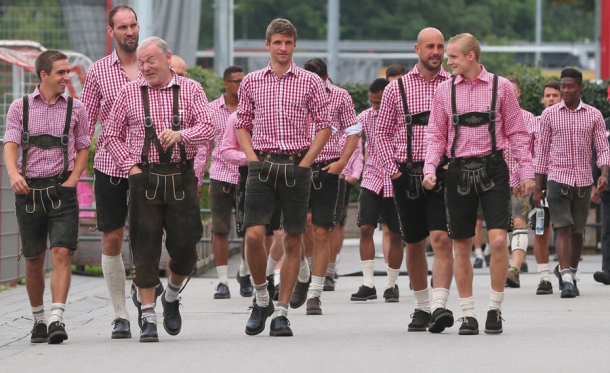 Godine 1944. je AVNOJ zaključio da njemačku manjinu treba izvlastiti.
U jugoslavenskim je logorima umrlo 64.000 njemačkih civilnih žrtava
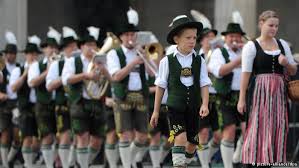 Danas je to  malobrojna manjina, pretežno urbana, čiji su  članovi uz  tzv. Podunavske Nijemce (Švabe) i Nijemci i Austrijanci koji su se kao radnici i obrtnici tijekom stoljeća nastanili u hrvatskim gradovima.  Znanje njemačkog jezika gotovo se sasvim izgubilo 
Njihov broj od početnih 2000. u Republici Hrvatskoj svake godine raste. Opstanak i oporavak ove manjine bio je težak  i dugotrajan..
Zajednica Nijemaca u Hrvatskoj – Zagreb (Gemeinschaft der Deutschen in Kroatien - Zagreb) ima 360 članova,  a predsjednik je
dr. Ivan Rittig,
Udruge njemačke manjine u Hrvatskoj
Zajednica Nijemaca u Hrvatskoj - ZagrebPalmotićeva 20, 10000 ZagrebNjemačka zajednicaRibarska ulica 1, p.p.110, 31000 OsijekZajednica Nijemaca i AustrijanacaEuropske avenije 8, 31000 Osijek
Udruga Nijemaca i Austrijanaca - VukovarŽupanijska 61, 32000 Vukovar
Udruga Nijemaca i Austrijanaca SiračStjepana Radića 120, 43541 SiračNarodni savez Nijemaca u HrvatskojMedveščak 41, 10000 Zagreb
Podunavski trokut
Podunavski trokut ("Donaudreieck") mreža je njemačkih manjina i njima bliskih organizacija i institucija u Hrvatskoj, Srbiji i Mađarskoj
Izradio:Valentin Muqaj